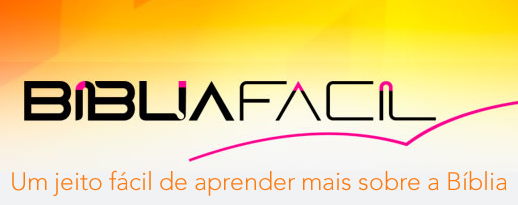 UM JEITO FÁCIL DE APRENDER MAIS SOBRE A BÍBLIA.
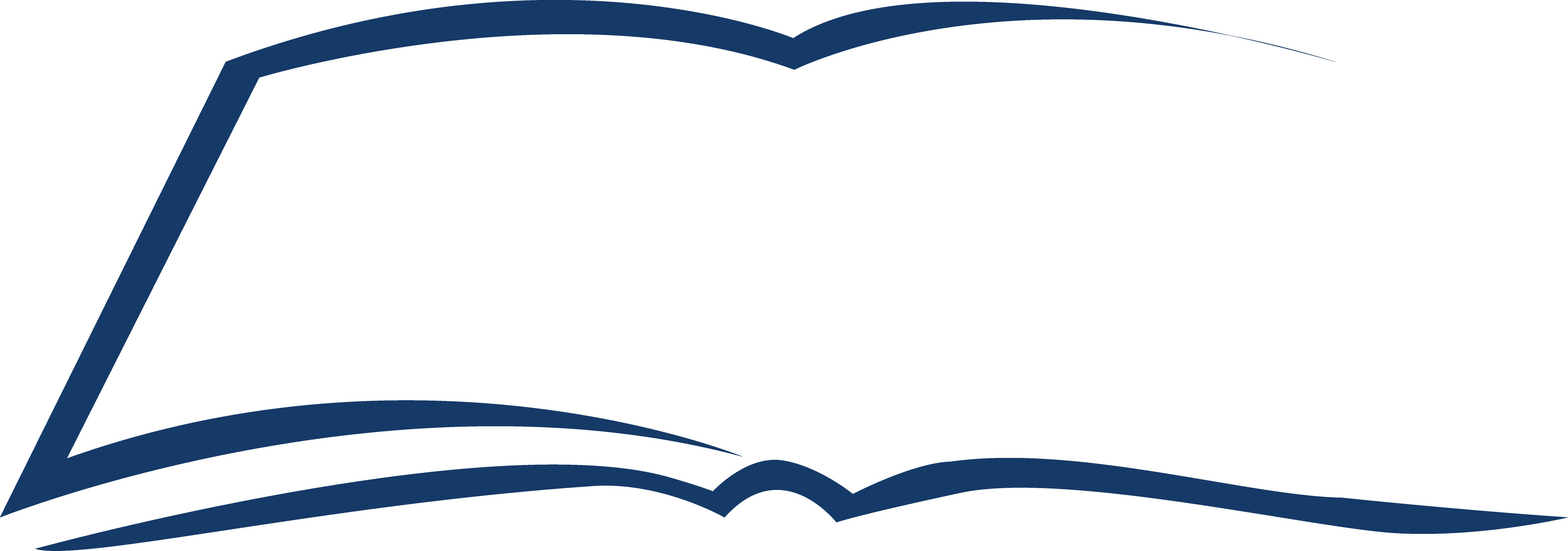 TODOS OS DOMINGOS
ÀS 19h30
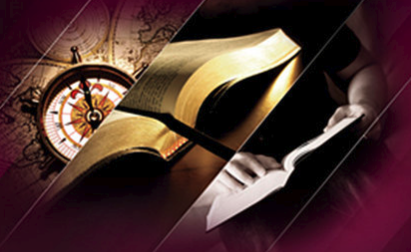 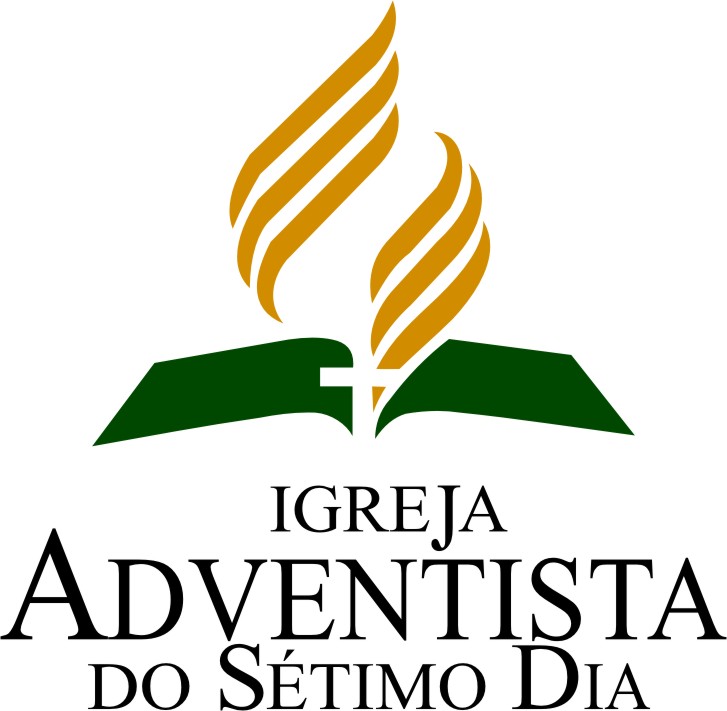 LOCAL:
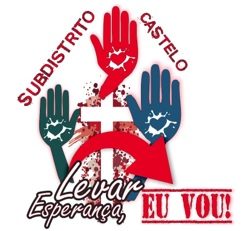 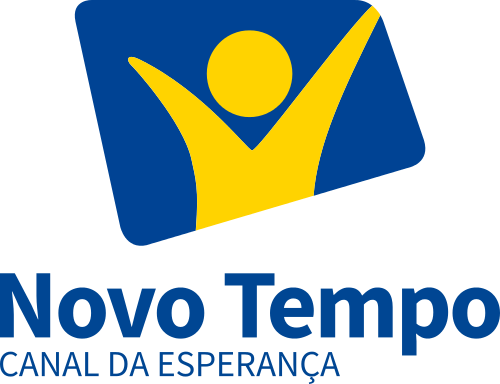